Chapter 5
© 2017, Mike Murach & Associates, Inc.
Murach’s PHP and MySQL (3rd Ed.)
C5, Slide 1
Objectives
© 2017, Mike Murach & Associates, Inc.
Murach’s PHP and MySQL (3rd Ed.)
C5, Slide 2
Objectives (continued)
© 2017, Mike Murach & Associates, Inc.
Murach’s PHP and MySQL (3rd Ed.)
C5, Slide 3
The MVC pattern
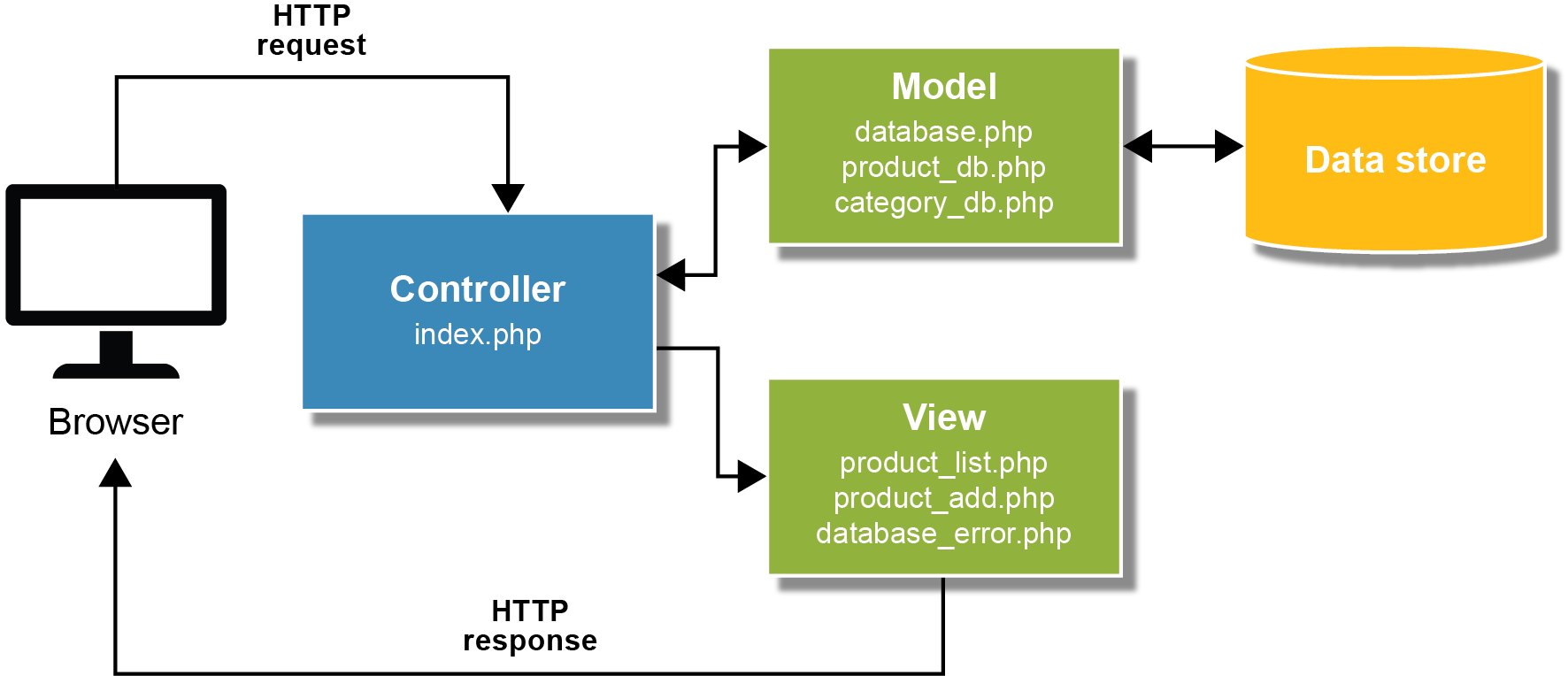 © 2017, Mike Murach & Associates, Inc.
Murach’s PHP and MySQL (3rd Ed.)
C5, Slide 4
Key terms
© 2017, Mike Murach & Associates, Inc.
Murach’s PHP and MySQL (3rd Ed.)
C5, Slide 5
The syntax for coding a function
© 2017, Mike Murach & Associates, Inc.
Murach’s PHP and MySQL (3rd Ed.)
C5, Slide 6
A function with four parametersthat adds a product
© 2017, Mike Murach & Associates, Inc.
Murach’s PHP and MySQL (3rd Ed.)
C5, Slide 7
A function call with one argumentand a returned array
© 2017, Mike Murach & Associates, Inc.
Murach’s PHP and MySQL (3rd Ed.)
C5, Slide 8
Key terms
© 2017, Mike Murach & Associates, Inc.
Murach’s PHP and MySQL (3rd Ed.)
C5, Slide 9
A built-in function for redirecting a request
© 2017, Mike Murach & Associates, Inc.
Murach’s PHP and MySQL (3rd Ed.)
C5, Slide 10
How to redirect a request that includes a parameter
© 2017, Mike Murach & Associates, Inc.
Murach’s PHP and MySQL (3rd Ed.)
C5, Slide 11
Key terms
© 2017, Mike Murach & Associates, Inc.
Murach’s PHP and MySQL (3rd Ed.)
C5, Slide 12
The Product List page
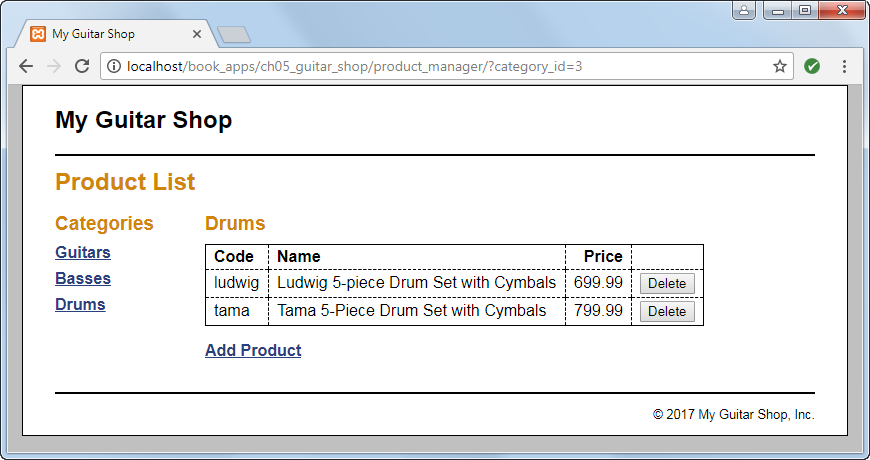 © 2017, Mike Murach & Associates, Inc.
Murach’s PHP and MySQL (3rd Ed.)
C5, Slide 13
The Add Product page
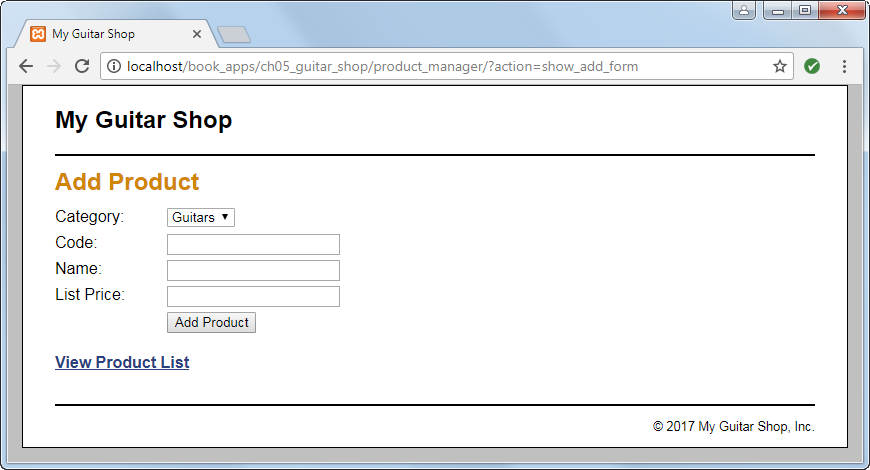 © 2017, Mike Murach & Associates, Inc.
Murach’s PHP and MySQL (3rd Ed.)
C5, Slide 14
The model/category_db.php file
© 2017, Mike Murach & Associates, Inc.
Murach’s PHP and MySQL (3rd Ed.)
C5, Slide 15
The model/product_db.php file
© 2017, Mike Murach & Associates, Inc.
Murach’s PHP and MySQL (3rd Ed.)
C5, Slide 16
The model/product_db.php file (continued)
© 2017, Mike Murach & Associates, Inc.
Murach’s PHP and MySQL (3rd Ed.)
C5, Slide 17
product_manager/index.php (the controller)
© 2017, Mike Murach & Associates, Inc.
Murach’s PHP and MySQL (3rd Ed.)
C5, Slide 18
The controller (continued)
© 2017, Mike Murach & Associates, Inc.
Murach’s PHP and MySQL (3rd Ed.)
C5, Slide 19
The controller (continued)
© 2017, Mike Murach & Associates, Inc.
Murach’s PHP and MySQL (3rd Ed.)
C5, Slide 20
The view/header.php file
© 2017, Mike Murach & Associates, Inc.
Murach’s PHP and MySQL (3rd Ed.)
C5, Slide 21
The view/footer.php file
© 2017, Mike Murach & Associates, Inc.
Murach’s PHP and MySQL (3rd Ed.)
C5, Slide 22
product_manager/product_list.php (a view)
© 2017, Mike Murach & Associates, Inc.
Murach’s PHP and MySQL (3rd Ed.)
C5, Slide 23
product_manager/product_list.php (continued)
© 2017, Mike Murach & Associates, Inc.
Murach’s PHP and MySQL (3rd Ed.)
C5, Slide 24
product_manager/product_list.php (continued)
© 2017, Mike Murach & Associates, Inc.
Murach’s PHP and MySQL (3rd Ed.)
C5, Slide 25
product_manager/product_add.php (another view)
© 2017, Mike Murach & Associates, Inc.
Murach’s PHP and MySQL (3rd Ed.)
C5, Slide 26
product_manager/product_add.php (continued)
© 2017, Mike Murach & Associates, Inc.
Murach’s PHP and MySQL (3rd Ed.)
C5, Slide 27
The Product List page
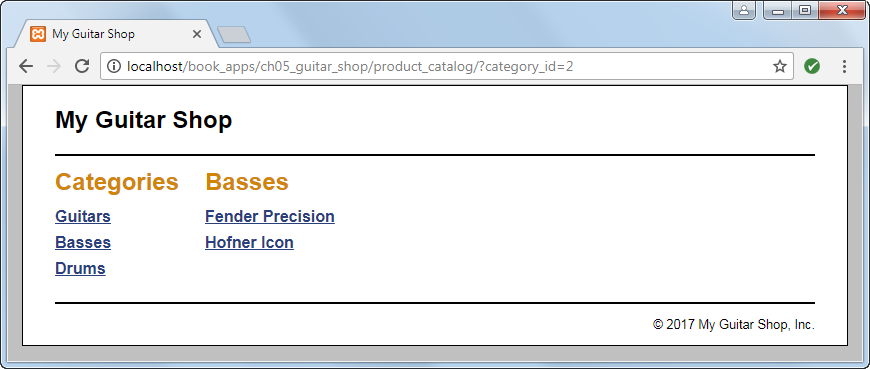 © 2017, Mike Murach & Associates, Inc.
Murach’s PHP and MySQL (3rd Ed.)
C5, Slide 28
The Product page
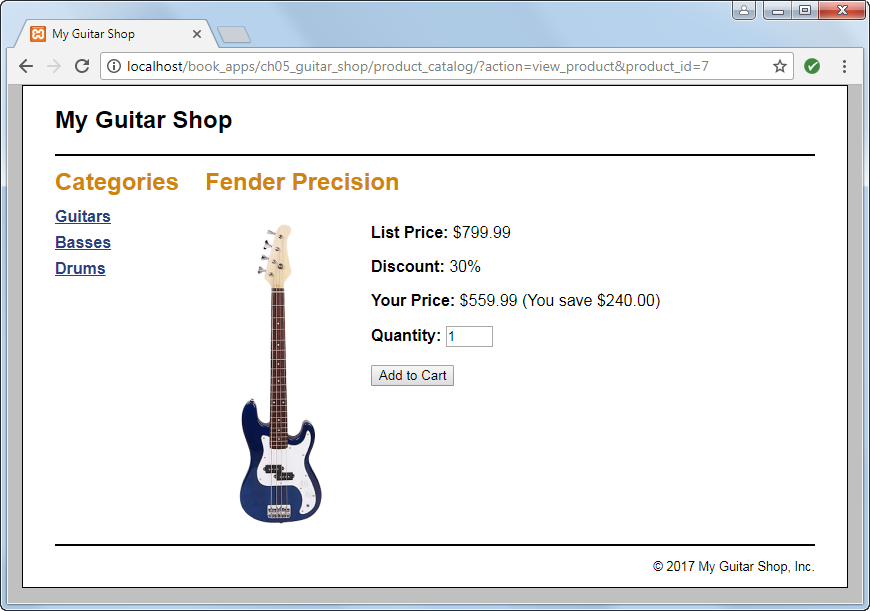 © 2017, Mike Murach & Associates, Inc.
Murach’s PHP and MySQL (3rd Ed.)
C5, Slide 29
The product_catalog/index.php file (the controller)
© 2017, Mike Murach & Associates, Inc.
Murach’s PHP and MySQL (3rd Ed.)
C5, Slide 30
The controller (continued)
© 2017, Mike Murach & Associates, Inc.
Murach’s PHP and MySQL (3rd Ed.)
C5, Slide 31
The controller (continued)
© 2017, Mike Murach & Associates, Inc.
Murach’s PHP and MySQL (3rd Ed.)
C5, Slide 32
The controller (continued)
© 2017, Mike Murach & Associates, Inc.
Murach’s PHP and MySQL (3rd Ed.)
C5, Slide 33
The product_catalog/product_list.php file (a view)
© 2017, Mike Murach & Associates, Inc.
Murach’s PHP and MySQL (3rd Ed.)
C5, Slide 34
The product_catalog/product_list.php file (cont.)
© 2017, Mike Murach & Associates, Inc.
Murach’s PHP and MySQL (3rd Ed.)
C5, Slide 35
The product_catalog/product_view.php file (another view)
© 2017, Mike Murach & Associates, Inc.
Murach’s PHP and MySQL (3rd Ed.)
C5, Slide 36
The product_catalog/product_view.php file (cont.)
© 2017, Mike Murach & Associates, Inc.
Murach’s PHP and MySQL (3rd Ed.)
C5, Slide 37
The product_catalog/product_view.php file (cont.)
© 2017, Mike Murach & Associates, Inc.
Murach’s PHP and MySQL (3rd Ed.)
C5, Slide 38